Modeling the impact of vegetation changes on erosion rates and landscape evolution
Jon D. Pelletier, University of Arizona
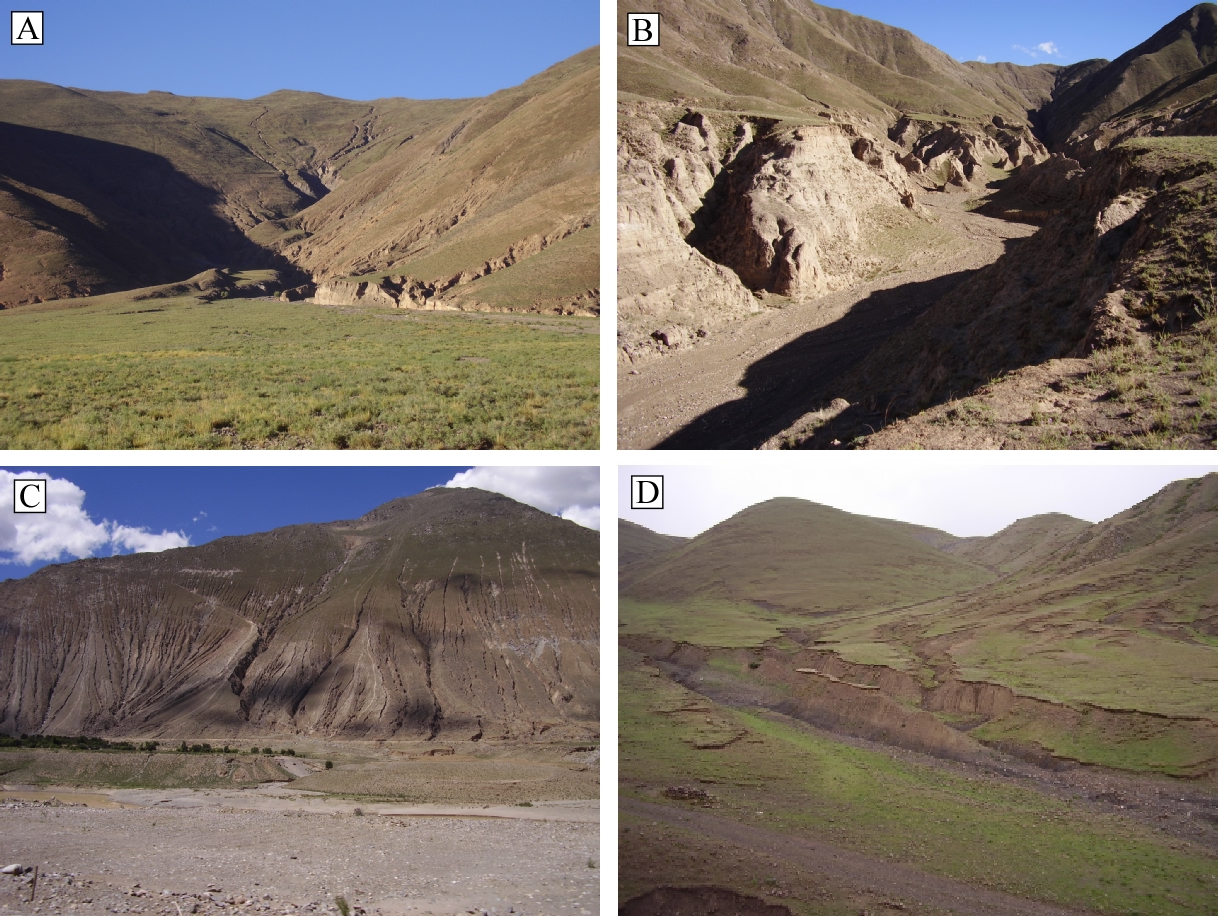 100




10




1
Drainage Density km/sq.km
0                                  50  Bare Area   100%
Hillslope-fluvial geomorphologists have often taken climate change to be synonymous with changes in runoff/discharge/precipitation (i.e., driving shear stresses). 
However, common vegetation cover changes lead to changes
in erosion rates and topography that are O(10) larger.
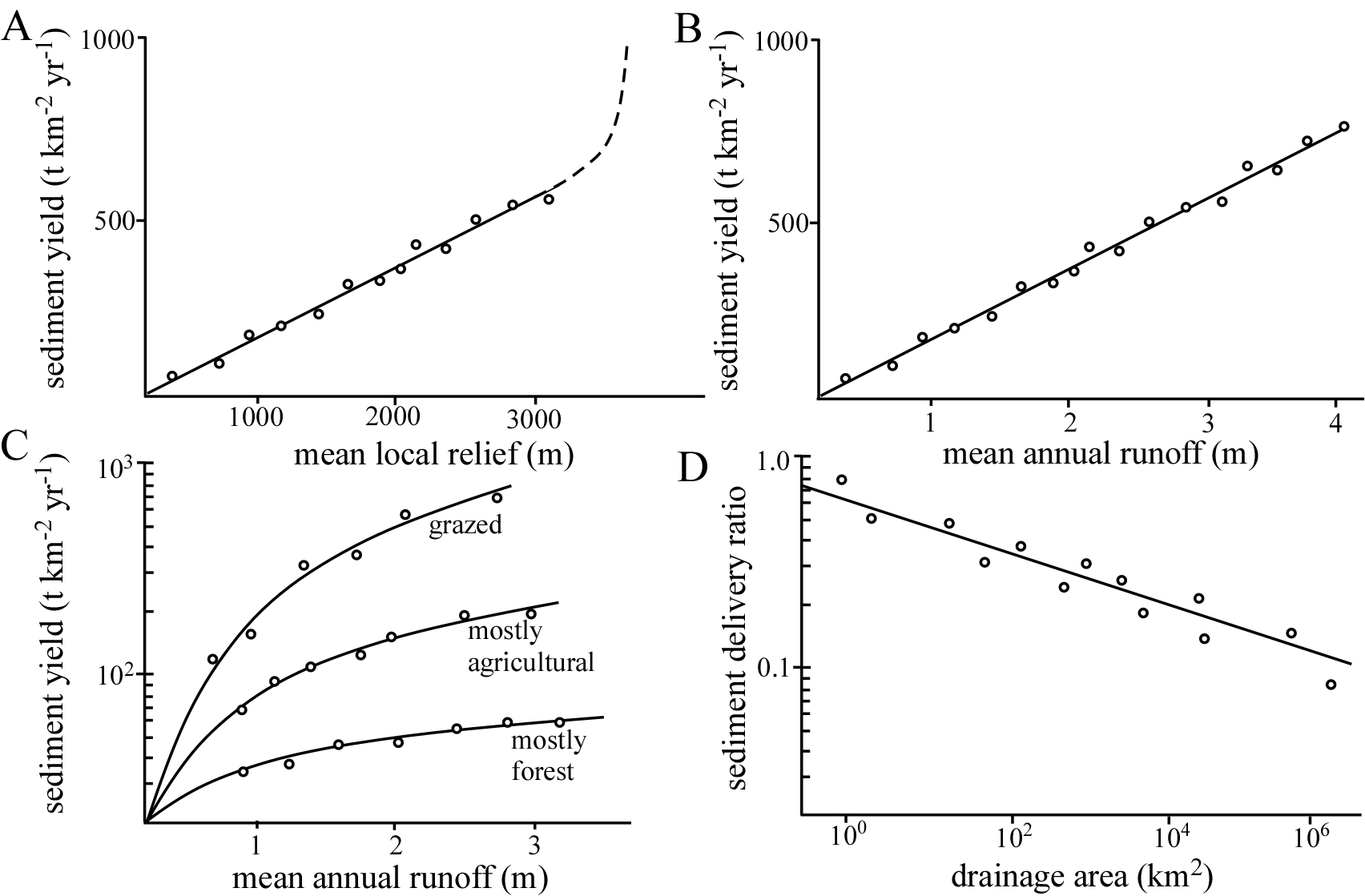 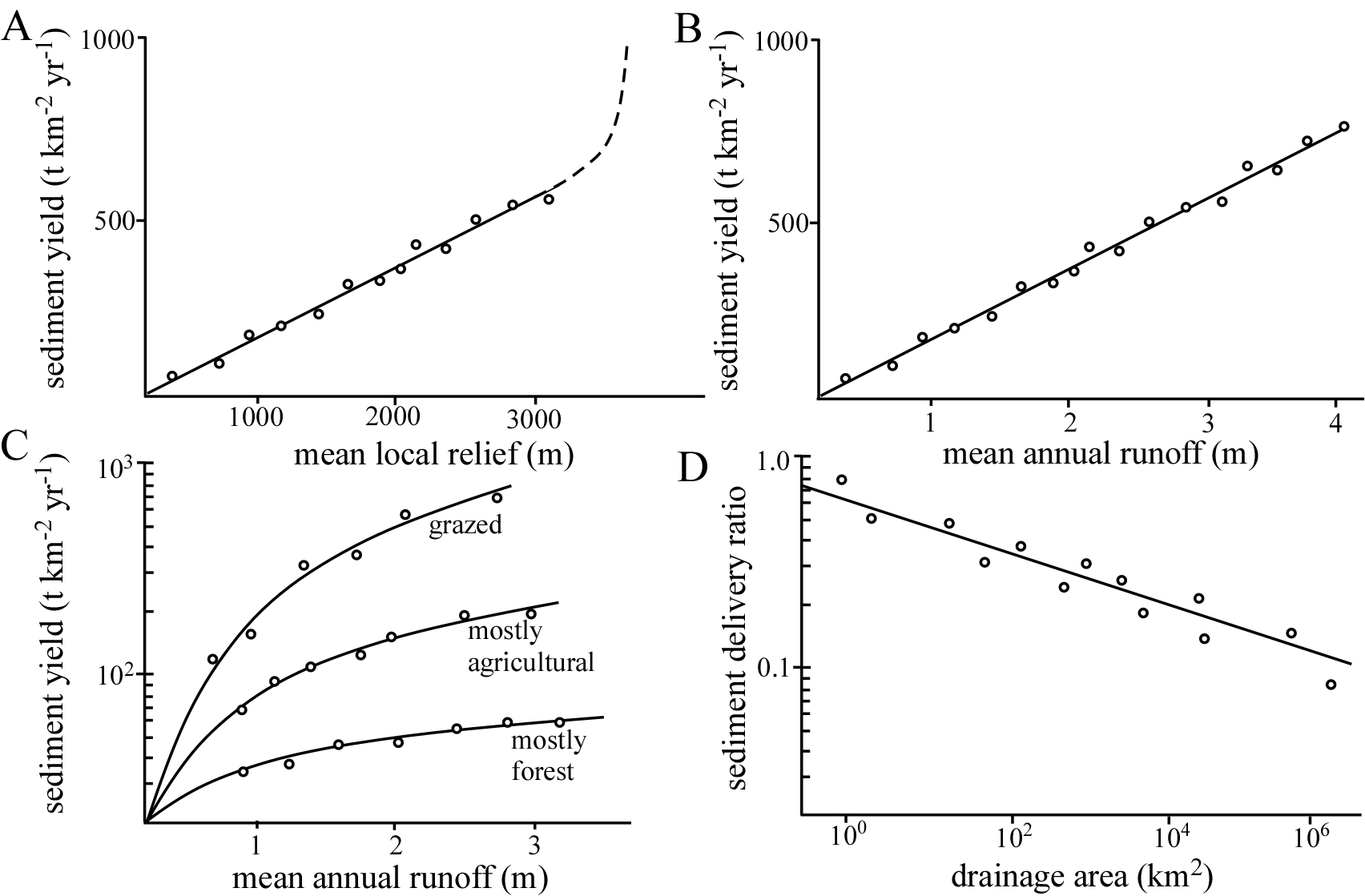 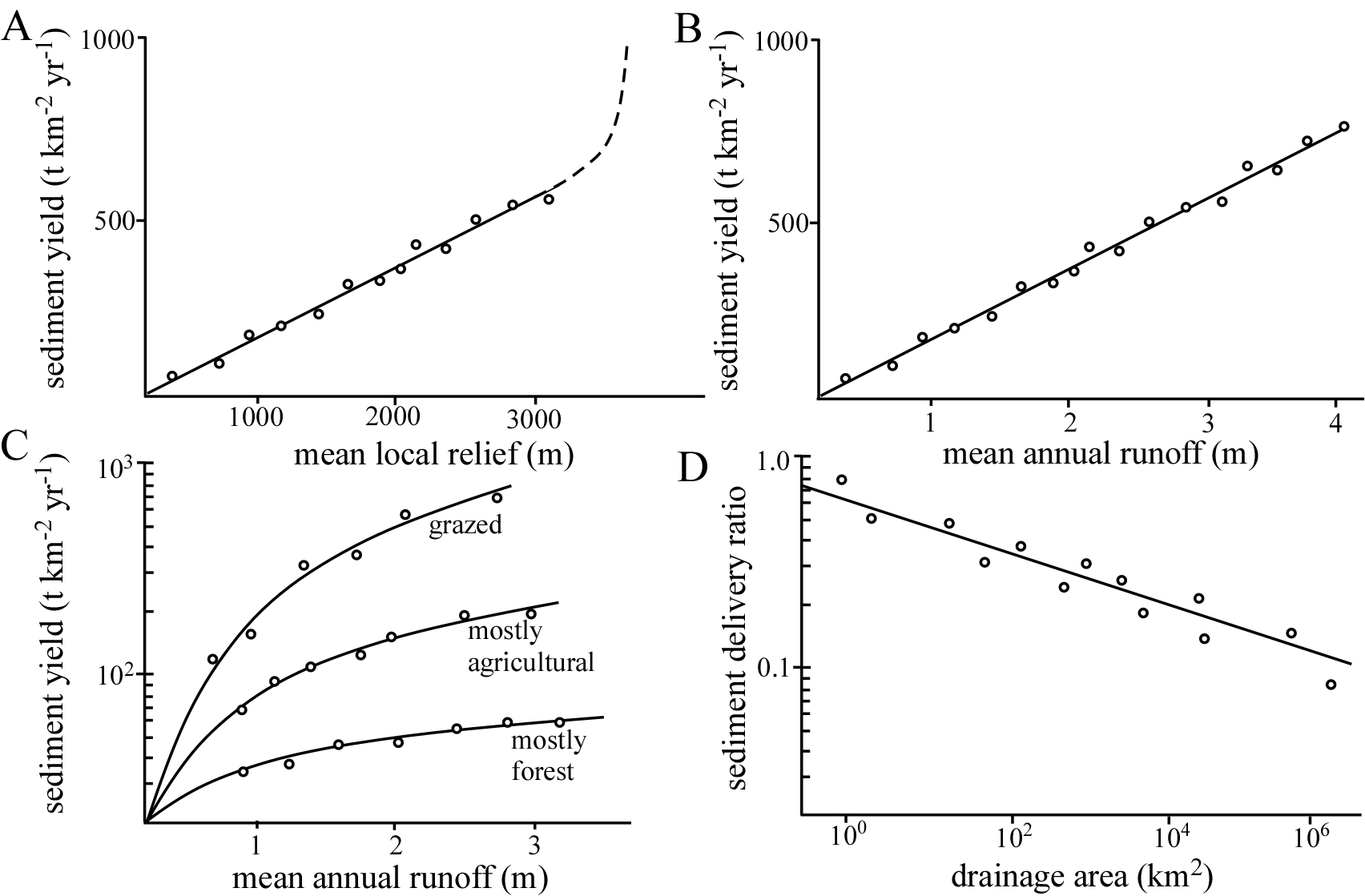 after Dunne, 1979
after Melton, 1957
NSF-sponsored workshop in Tucson









Geomorphic responses to veg cover is a key knowledge gap for all process zones 
Generating reliable forecasts for the future requires that models be validated against the historical and geologic records over a range of time scales
Geomorphologists should collaborate more with ESMers
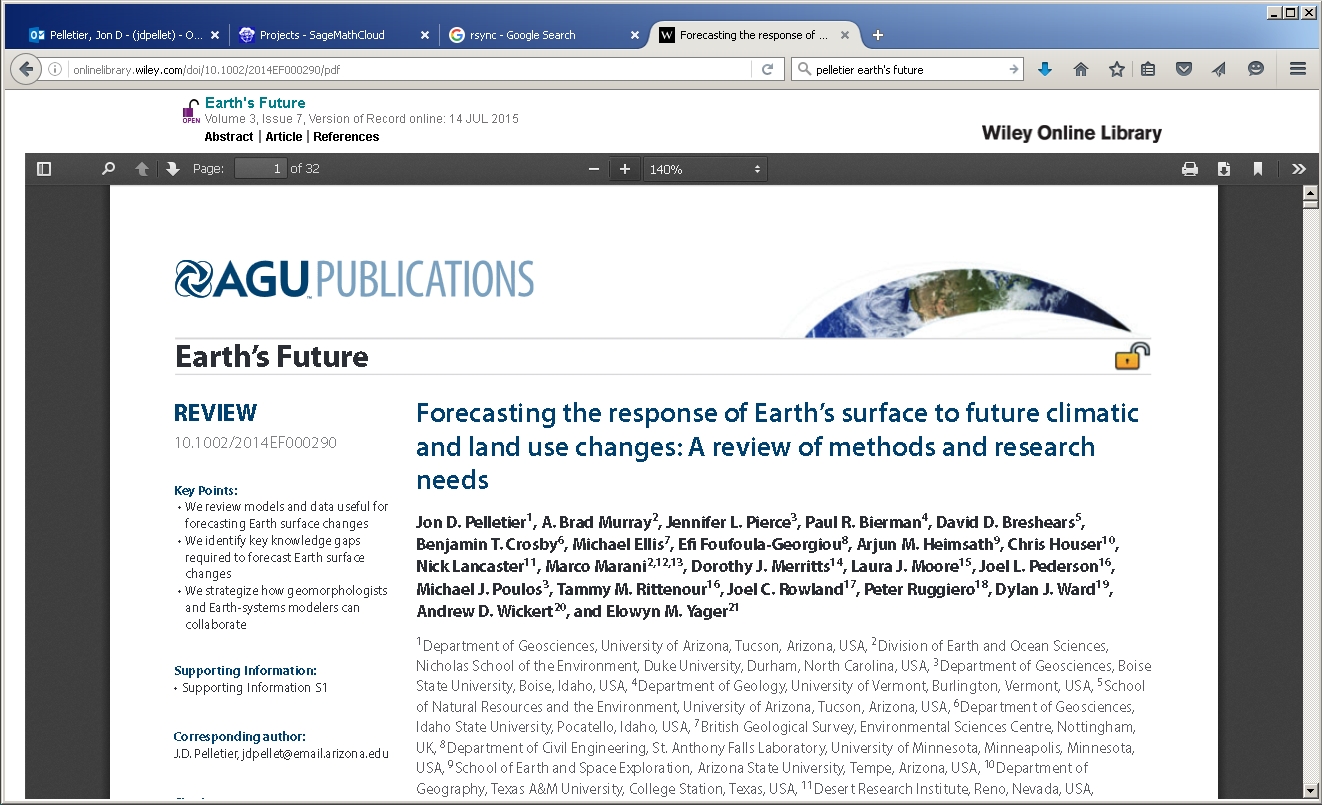 In SW US, forests were at 800 m a.s.l. at LGM and only occur above 1800 m a.s.l. today. So, large areas have fluctuated back and forth between shrubland/grassland and forest during G-I cycles.
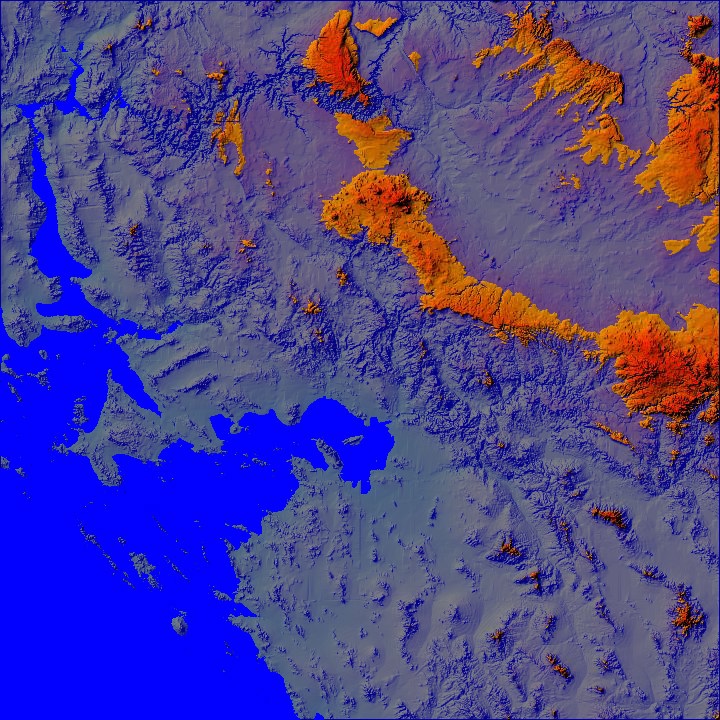 above 1800 m
800-1800 m
80% of AZ has 
fluctuated between
shrubland/grassland
and forest ~20 times 
during the Q
below 800 m
Packrat middens: an elevation-specific paleoveg constraint
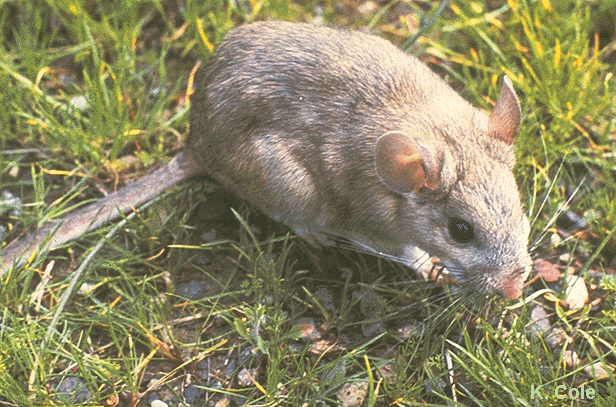 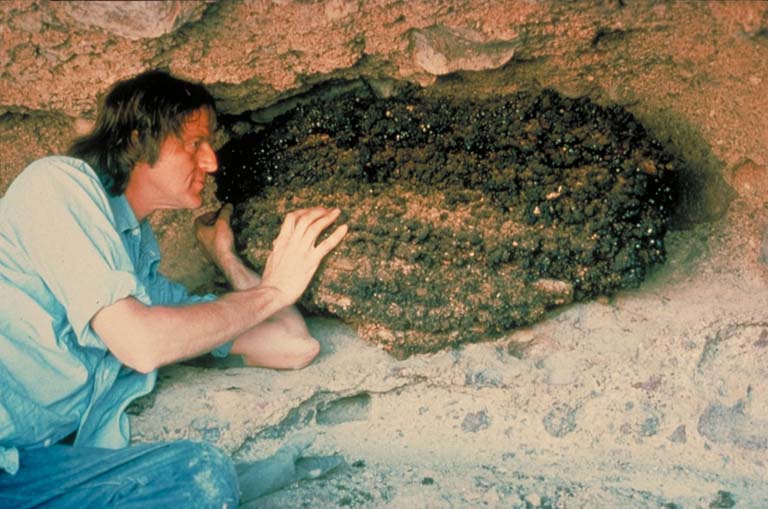 Modeling framework (transport-limited case):
where
D as V
(more plants = faster bioturbation) O(1)
k  as V
(fewer plants = more runoff, more bare area 
	acting as sediment sources) O(10)
Example at ~103 yr: Walnut Gulch Experimental Watershed
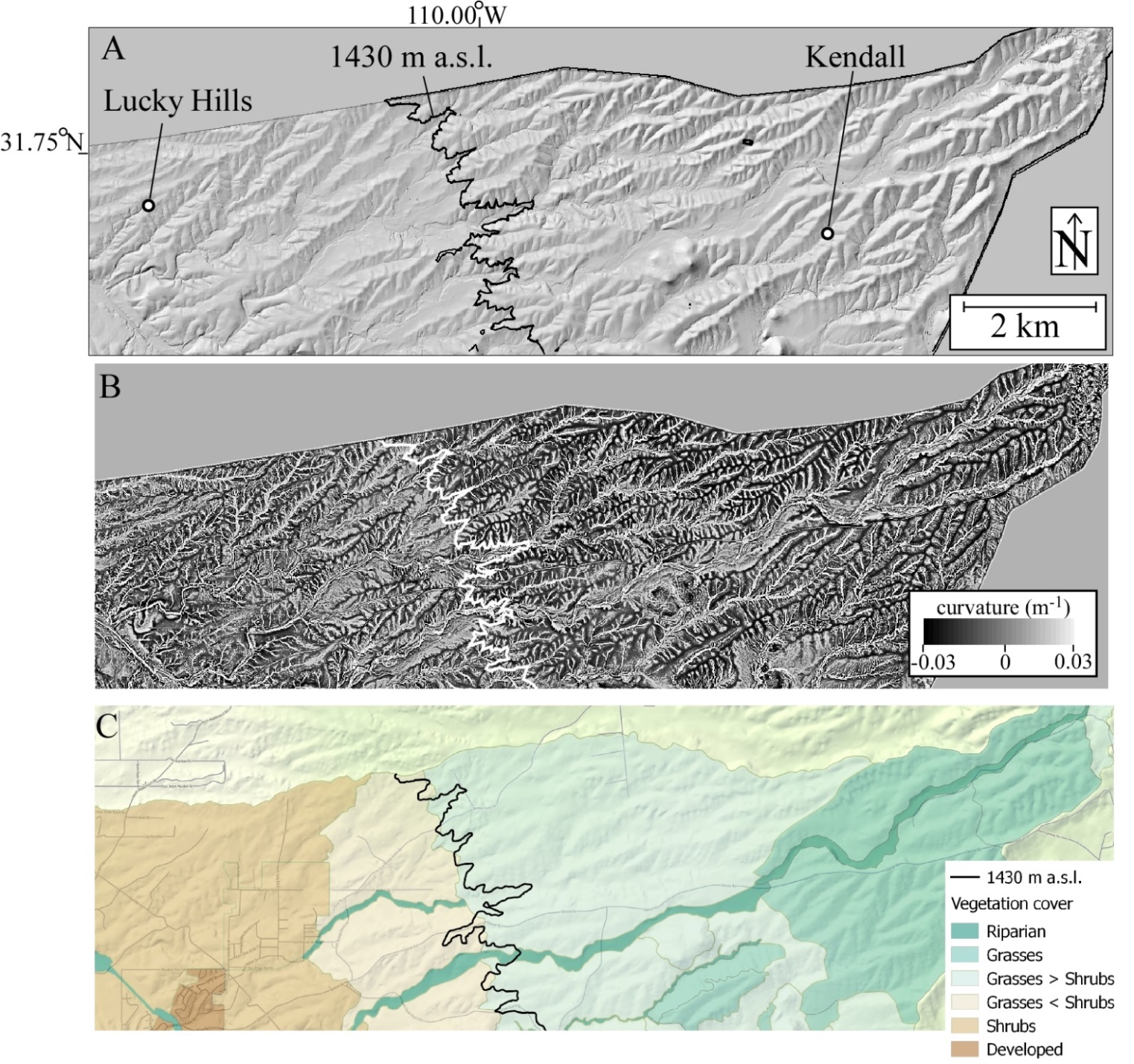 Shrubland vs. 
Grassland:

Similar uplift/relief
Precip 10% lower
Sediment yield and
erosion rate are 30x 
	higher
D. density 4x higher
Concavity higher
Long-term sediment fluxes well constrained: 30x higher in shrublands
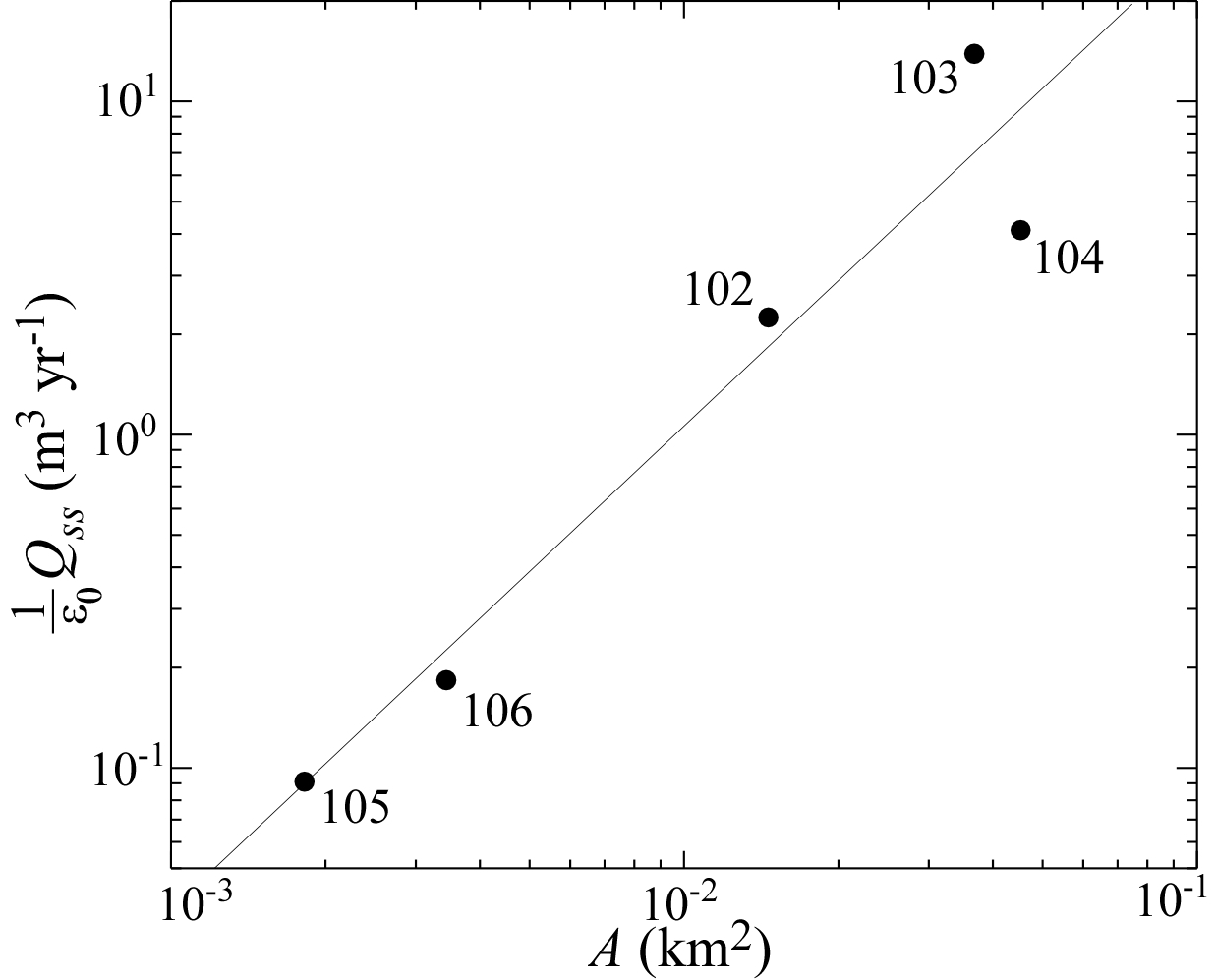 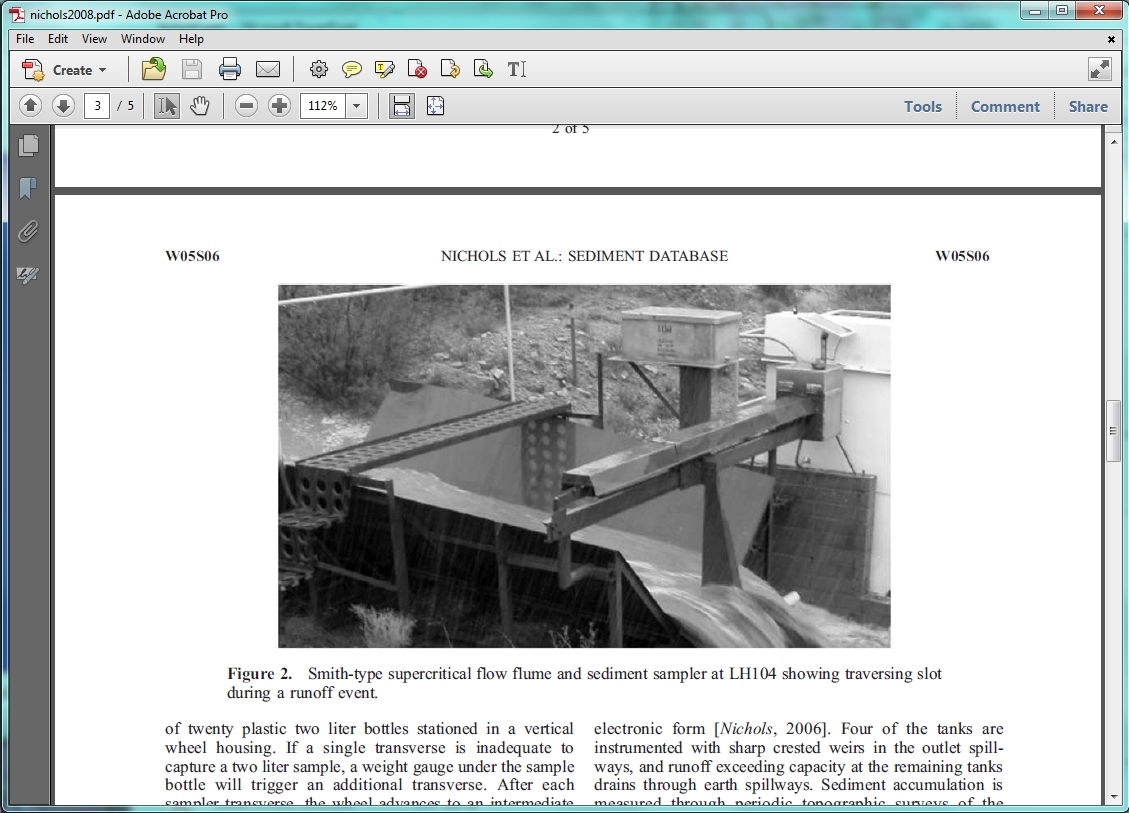 shrubland sites
grassland
sites 30x lower
Drainage density is 4x higher in shrubland than grassland
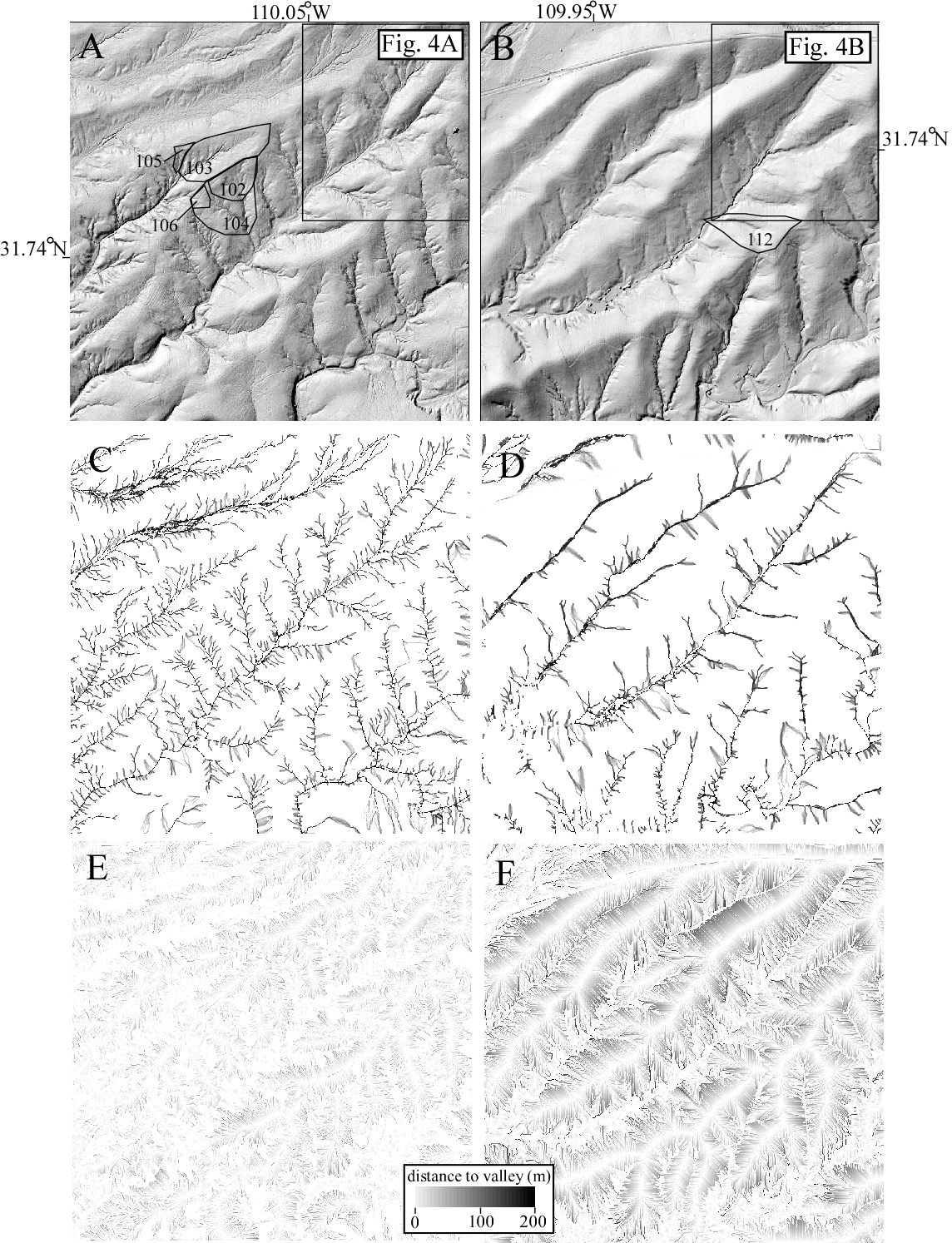 Mean distance to valley = 15 m in shrublands, 60 m in grasslands
At valley heads, the fluvial erosion rate exceeds the colluvial deposition rate slightly (by an amount equal to the net erosion rate).
The model predicts drainage density as a function of veg cover and time since the veg transition.
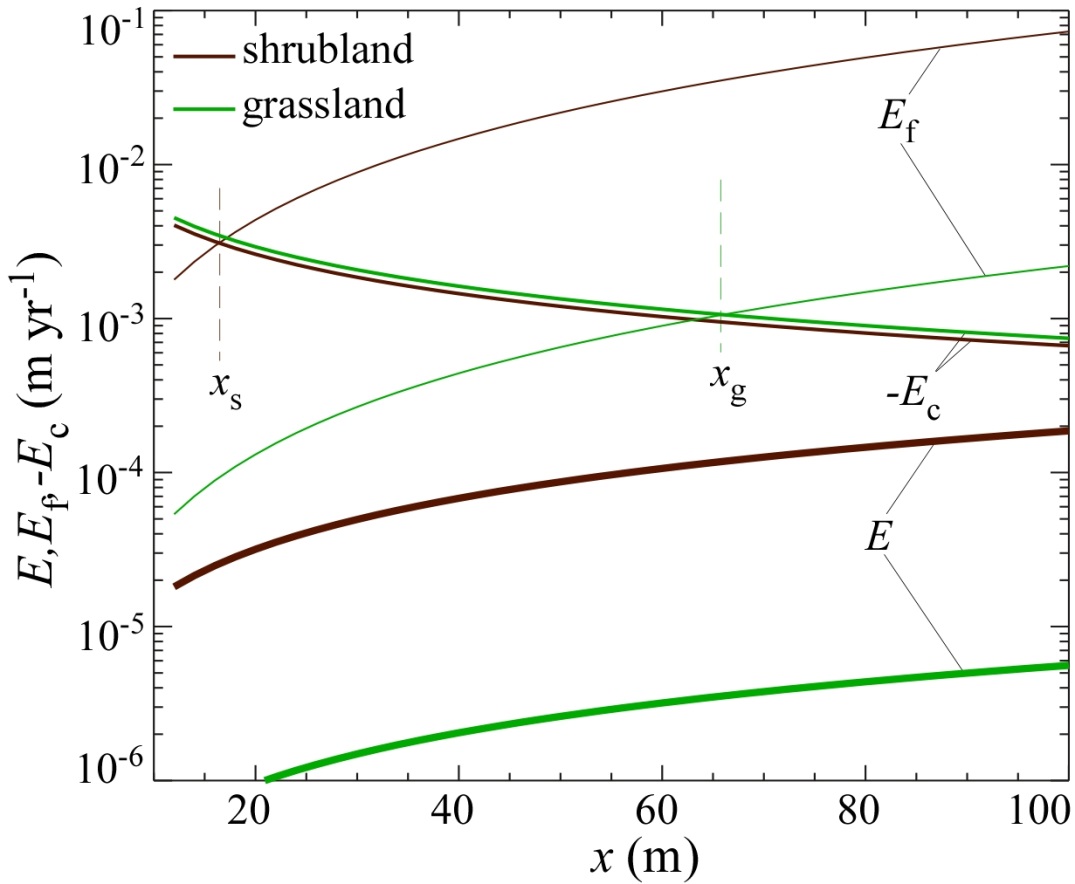 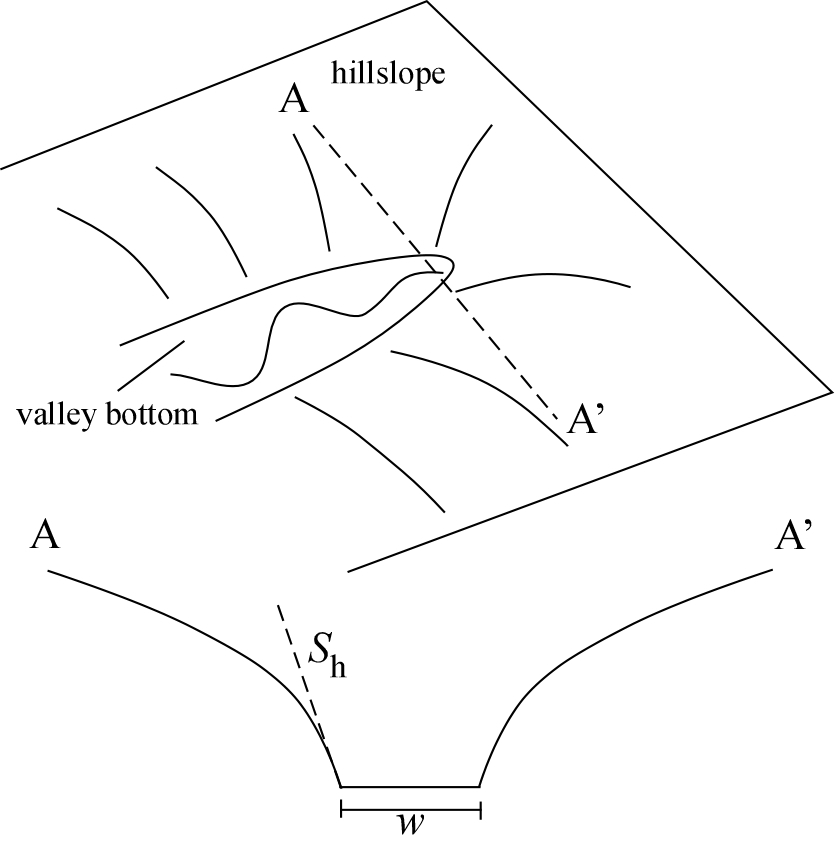 Pelletier et al., Esurf, 2016
Another example over ~103 yr

Fan deposits that grade to gullies in 
Tsangpo V., Tibet, are late Holocene. 
This constrains the cause to be
overgrazing.
Landscape responds with higher 
drainage density and increased 
channel concavity. 
Numerical models with increase in 
K reproduce this.
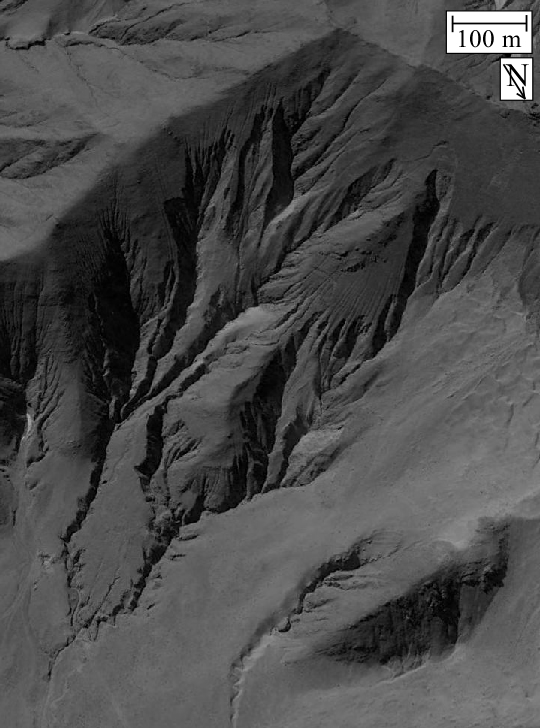 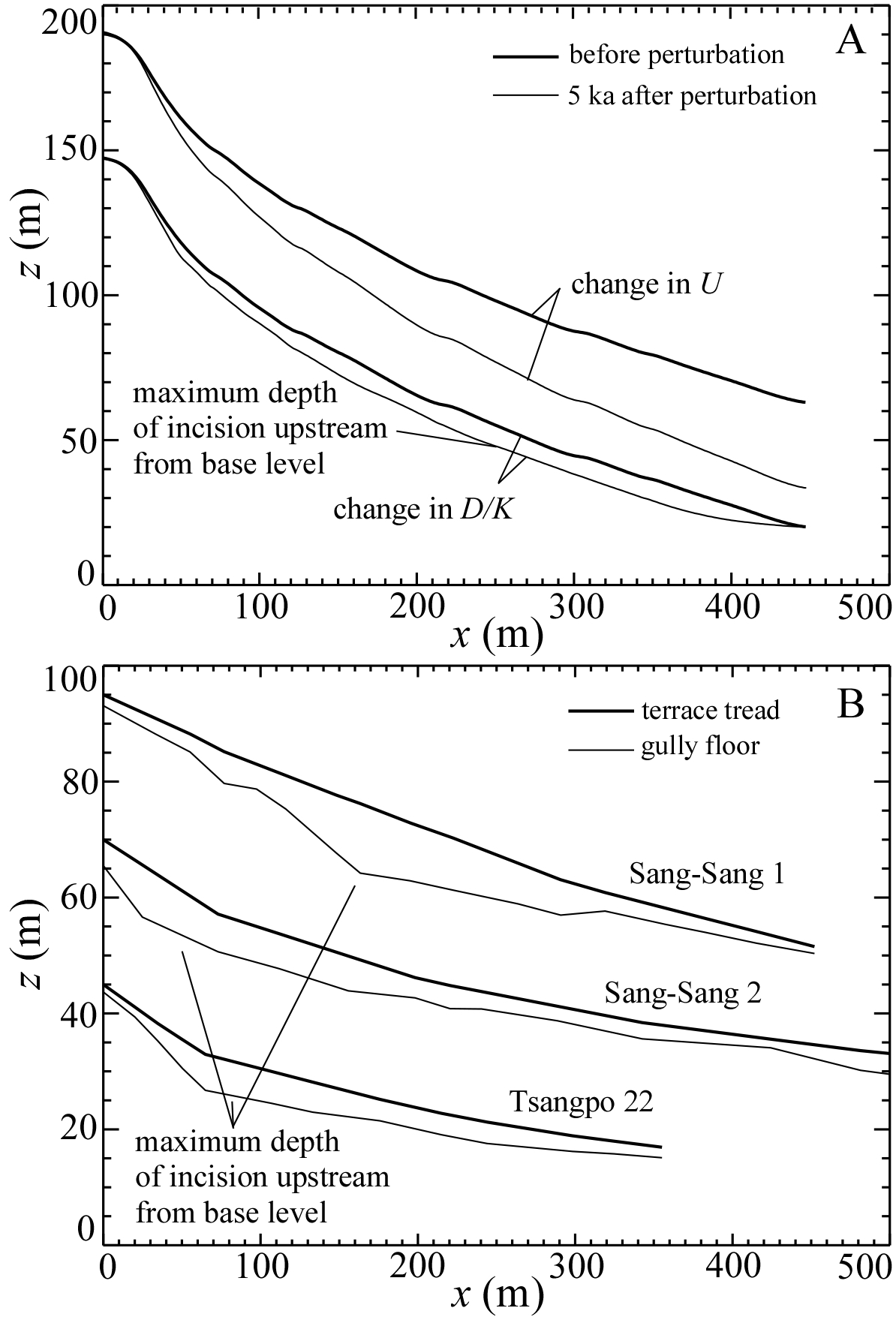 Pelletier et al.,, GSA Bull., 2011
Example at ~104 yr: timing of aggradation due to Pleistocene-
Holocene transition in SW US
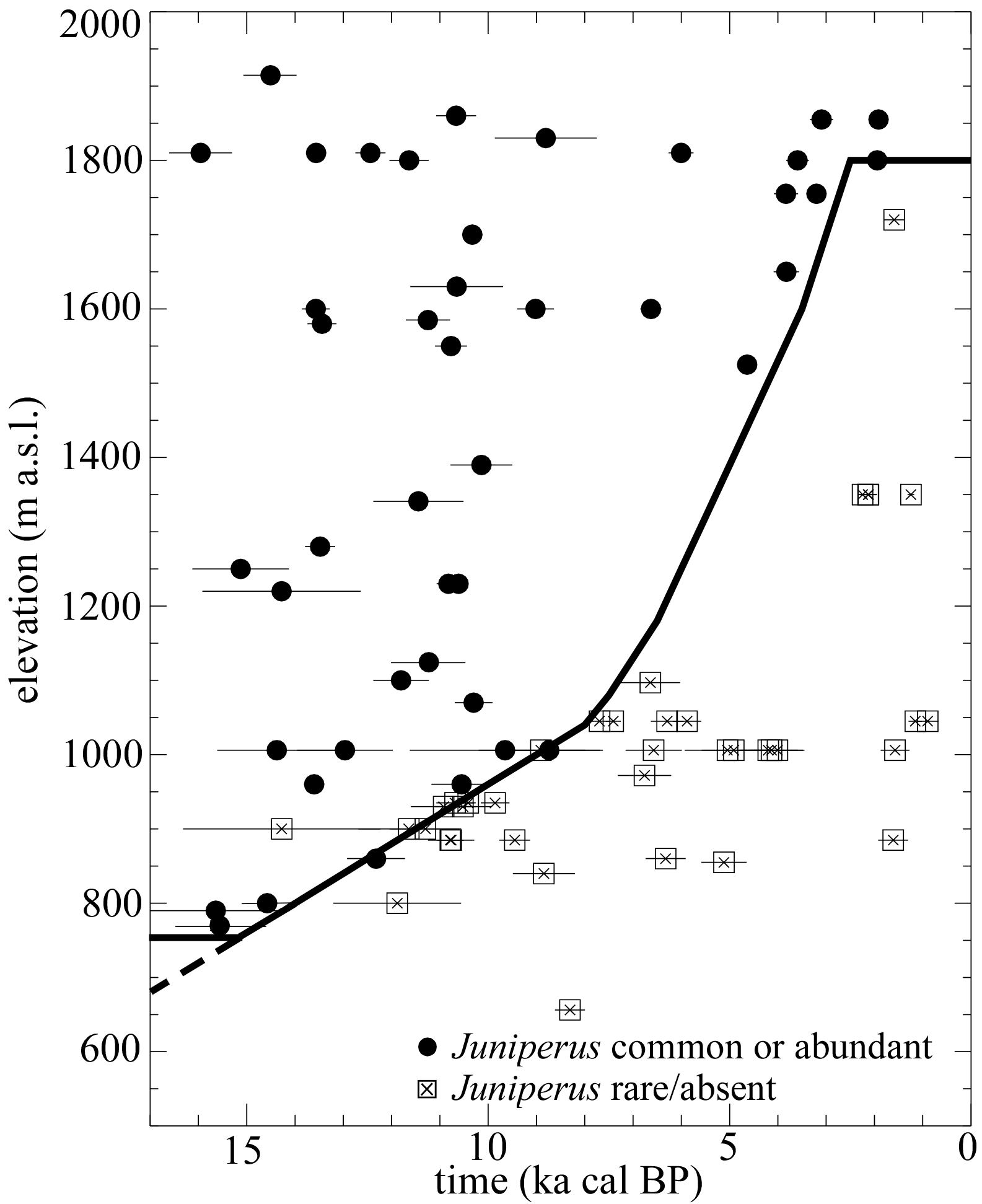 Retreat of forests 
from 800 to 1800m
a.s.l. was
time transgressive.
Can we predict 
timing of 
aggradation and
incision?
Model predicts timing of primary and secondary aggradation as a 
function of upstream elevation, following the retreat of P-J. Primary
aggradation predicted to begin when 5% of  source region undergoes
P-J-to-shrubland transition. Secondary aggradation begins when 50%
of source region has undergone P-J-to-shrubland transition.
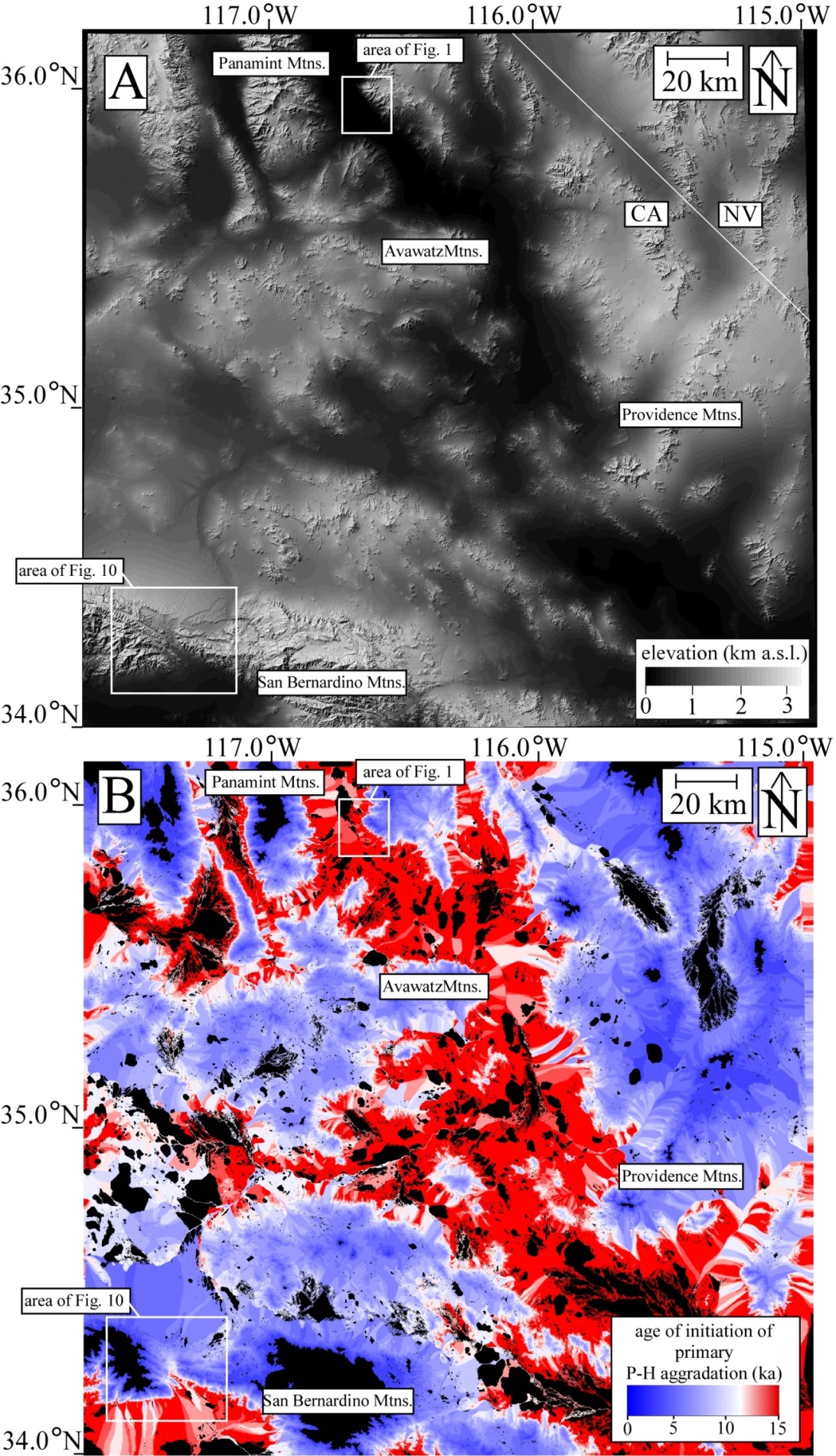 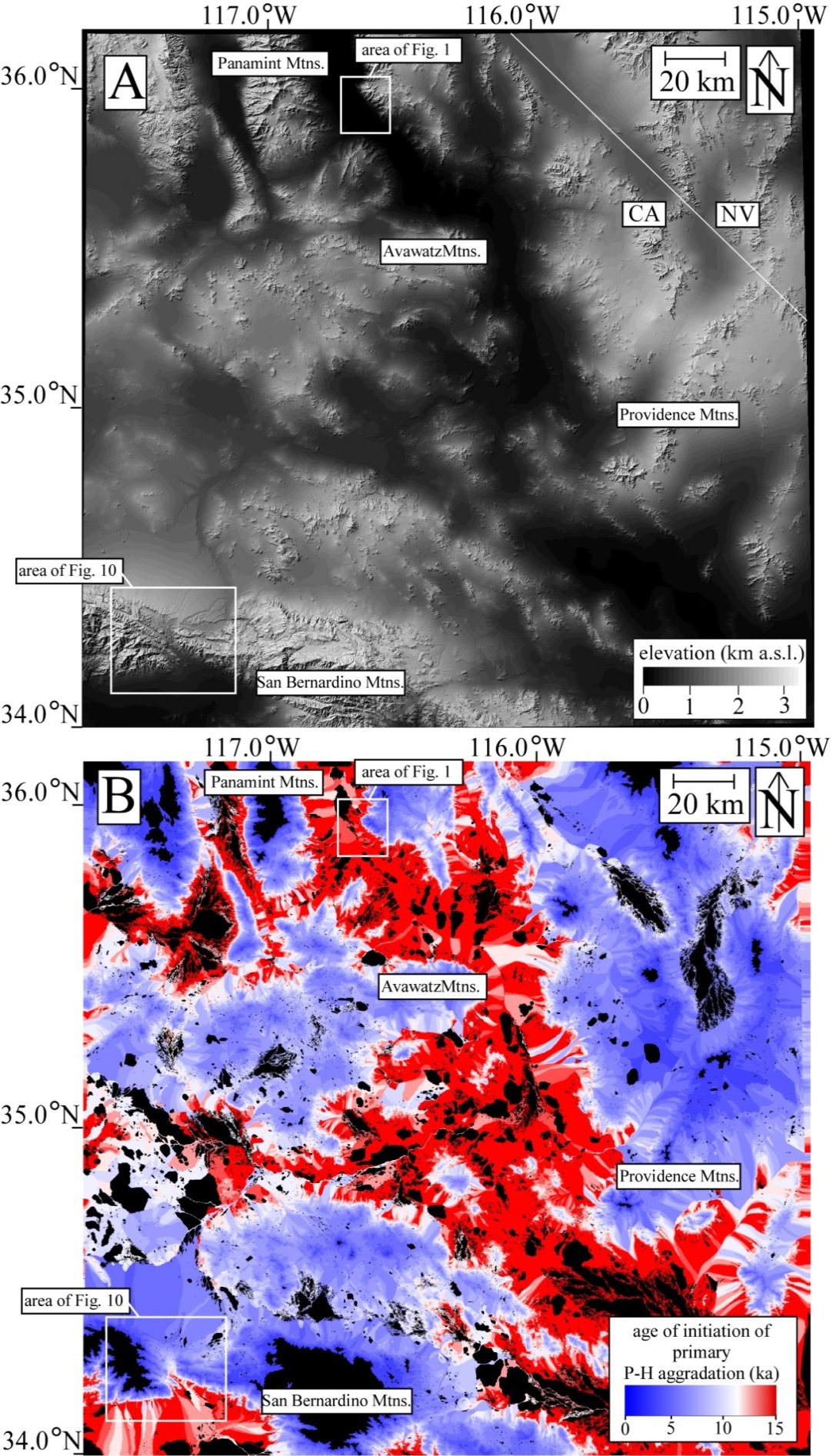 Pelletier, Esurf, 2014
Model predictions vs. data (OSL ages low in Q3a stratigraphy)
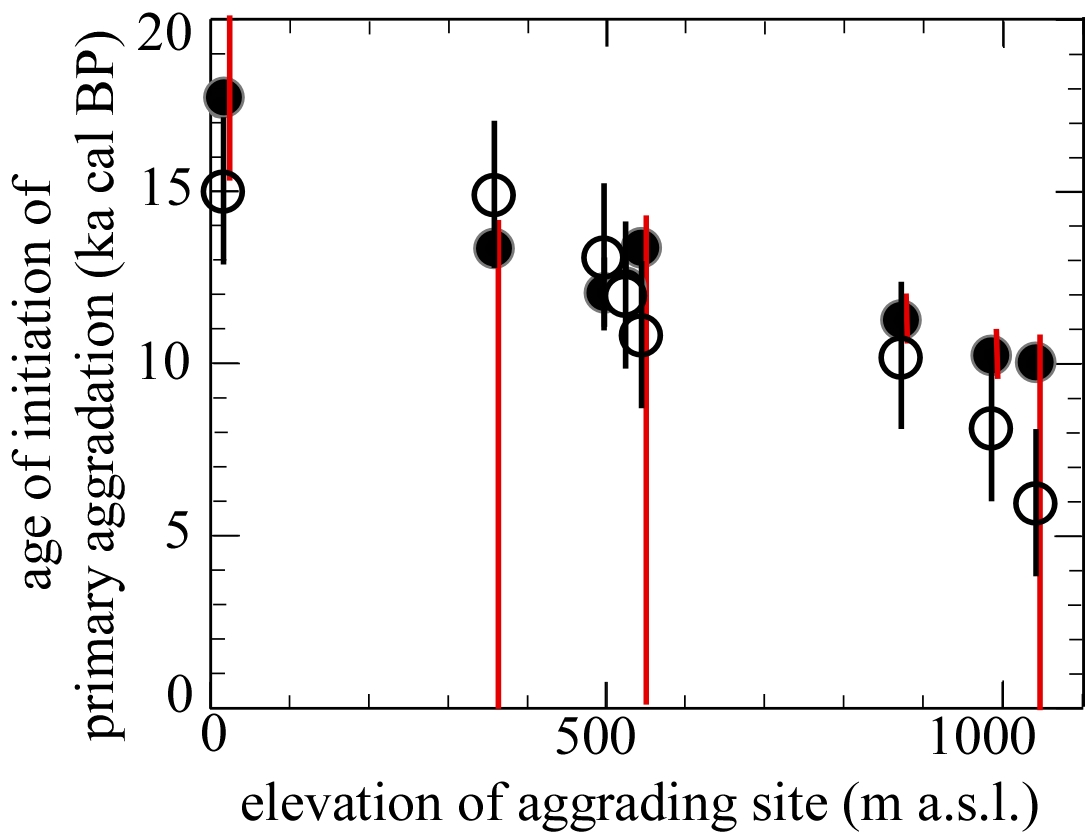 Pelletier, Esurf, 2014
Conceptual model: Decrease in veg cover/Increase in % bare ground 
triggers increase in drainage density, causing a pulse of sediment input
to fans and a complex response, i.e. multiple cycles of aggradation and 
incision (Q3a and Q3b of Bull, 1991)
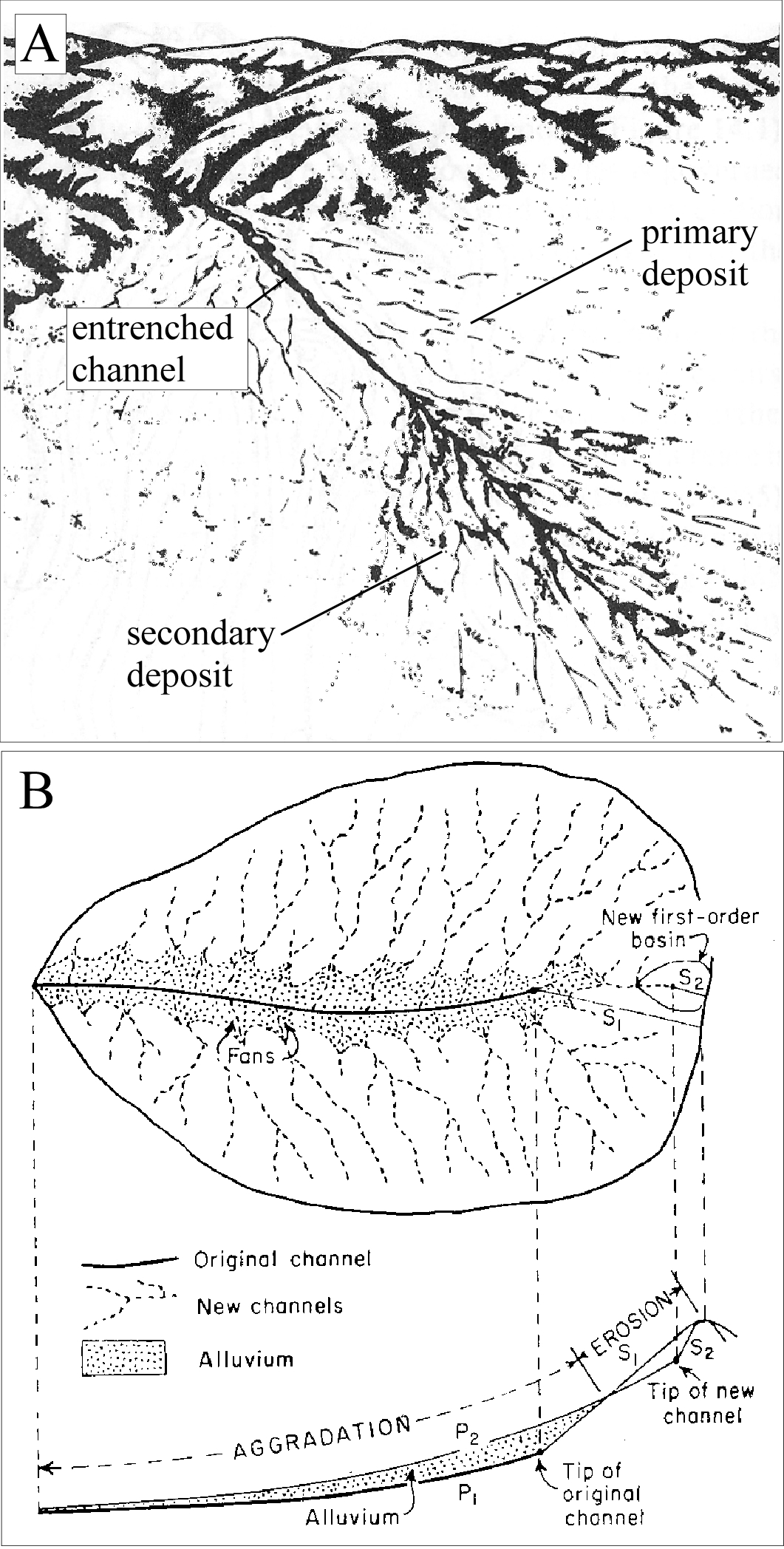 Bull (1991)
Unsolved problem:
Lower Colorado River has had
3 P-Q aggradation events of
>~ 1000 km3 (~100 m x 30 km
x 300 km).
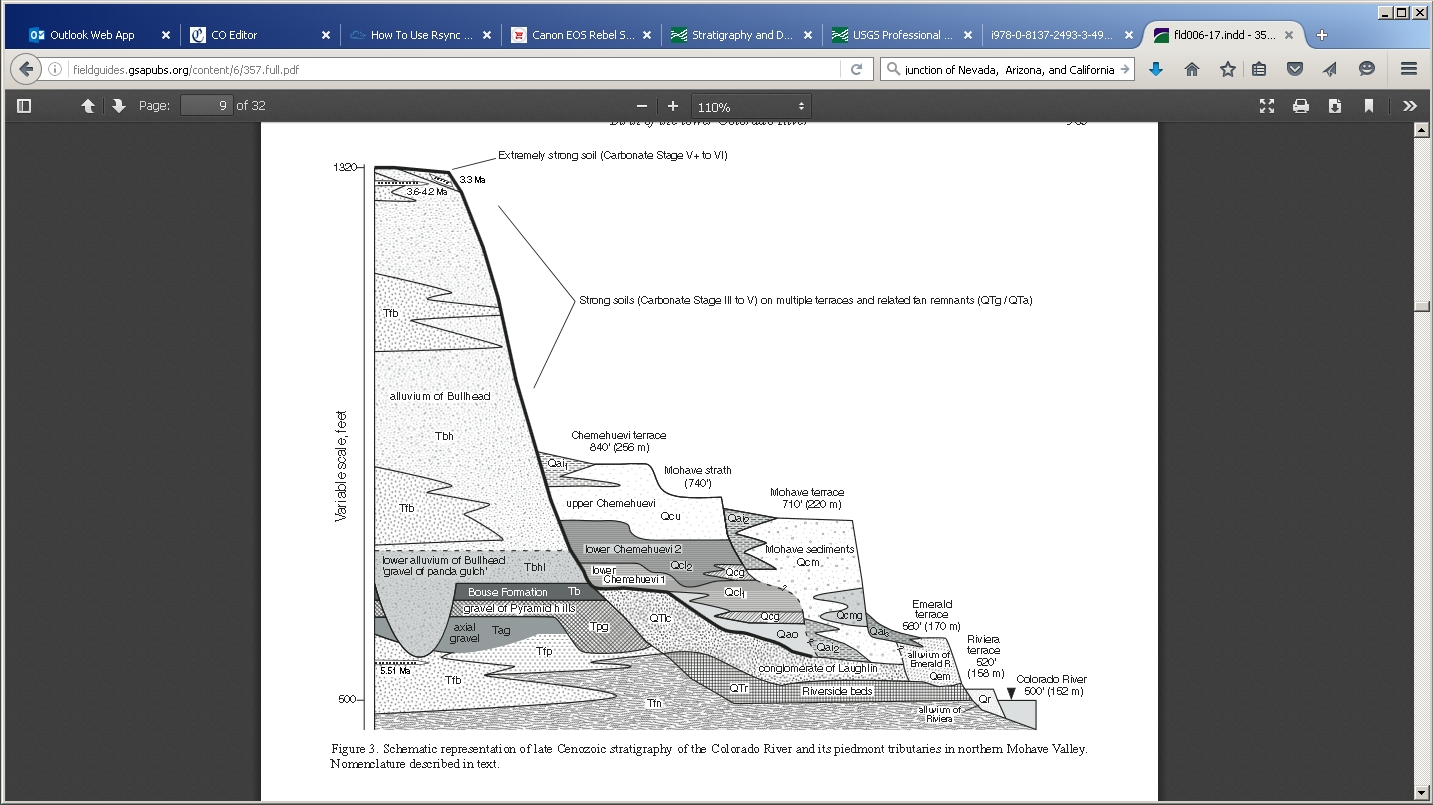 House et al. (2005)
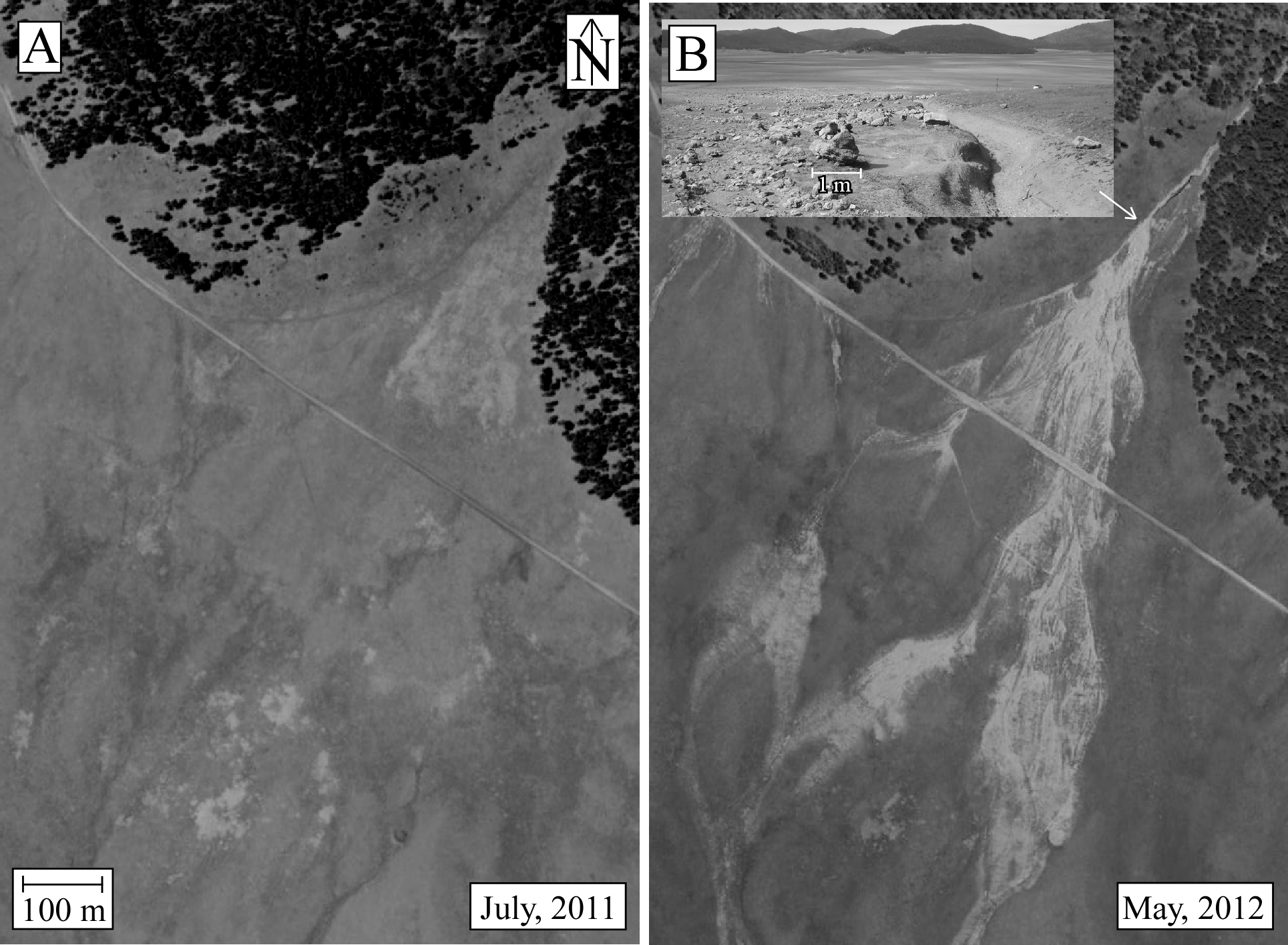 Wildfire is responsible for 99% of all long-term erosion in some 
forested landscapes, e.g., Valles Caldera (Orem and Pelletier, JGR, 2016)
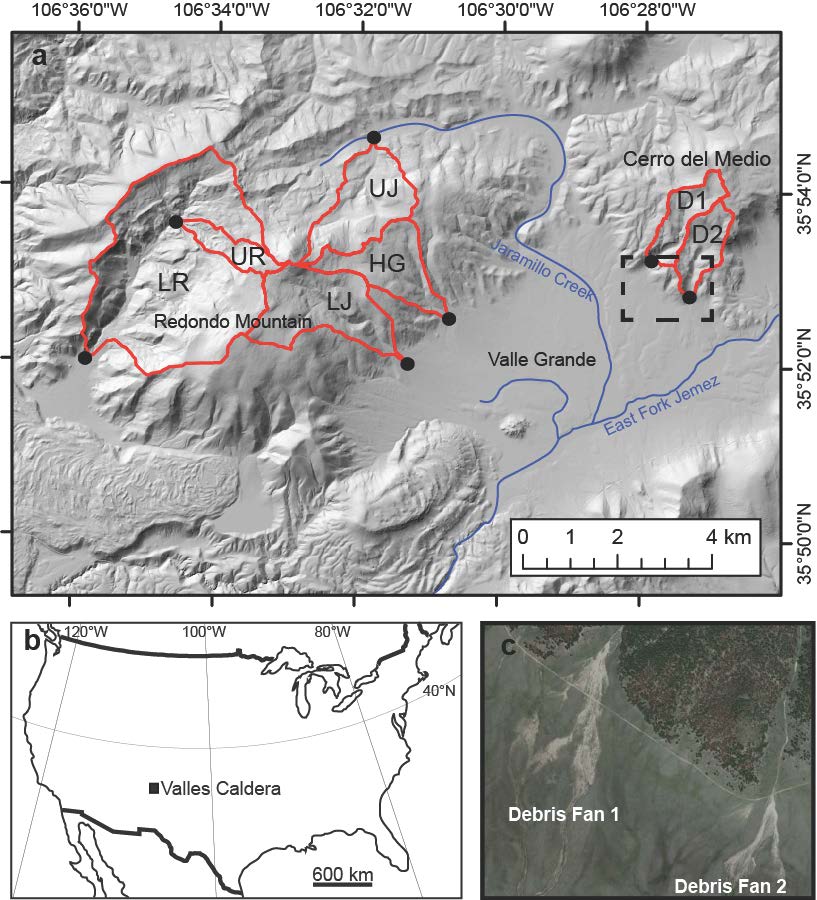 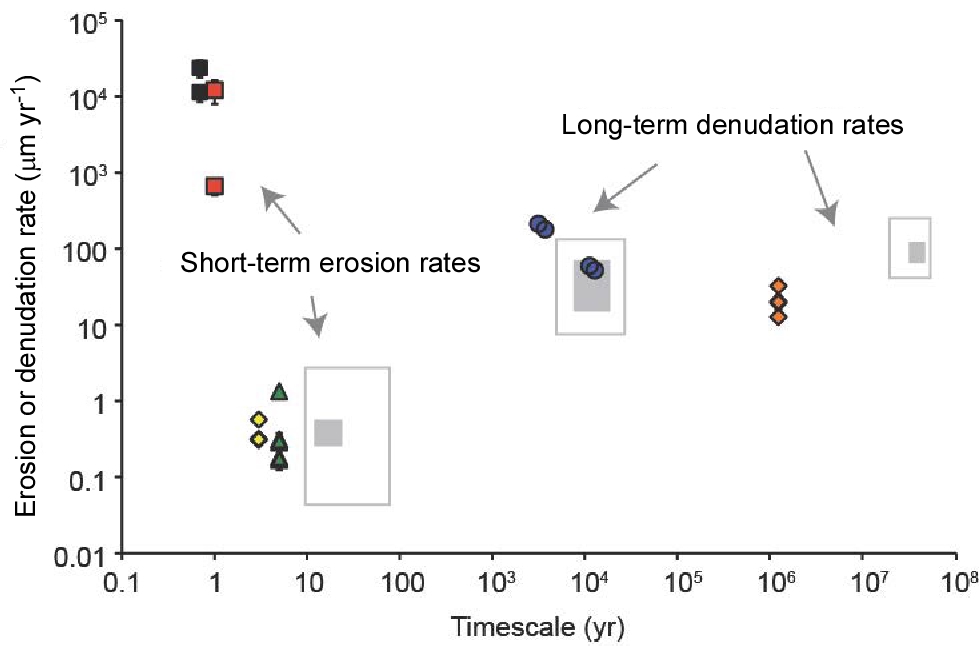 Example model over ~102 yr: Impact of ag on sediment yields
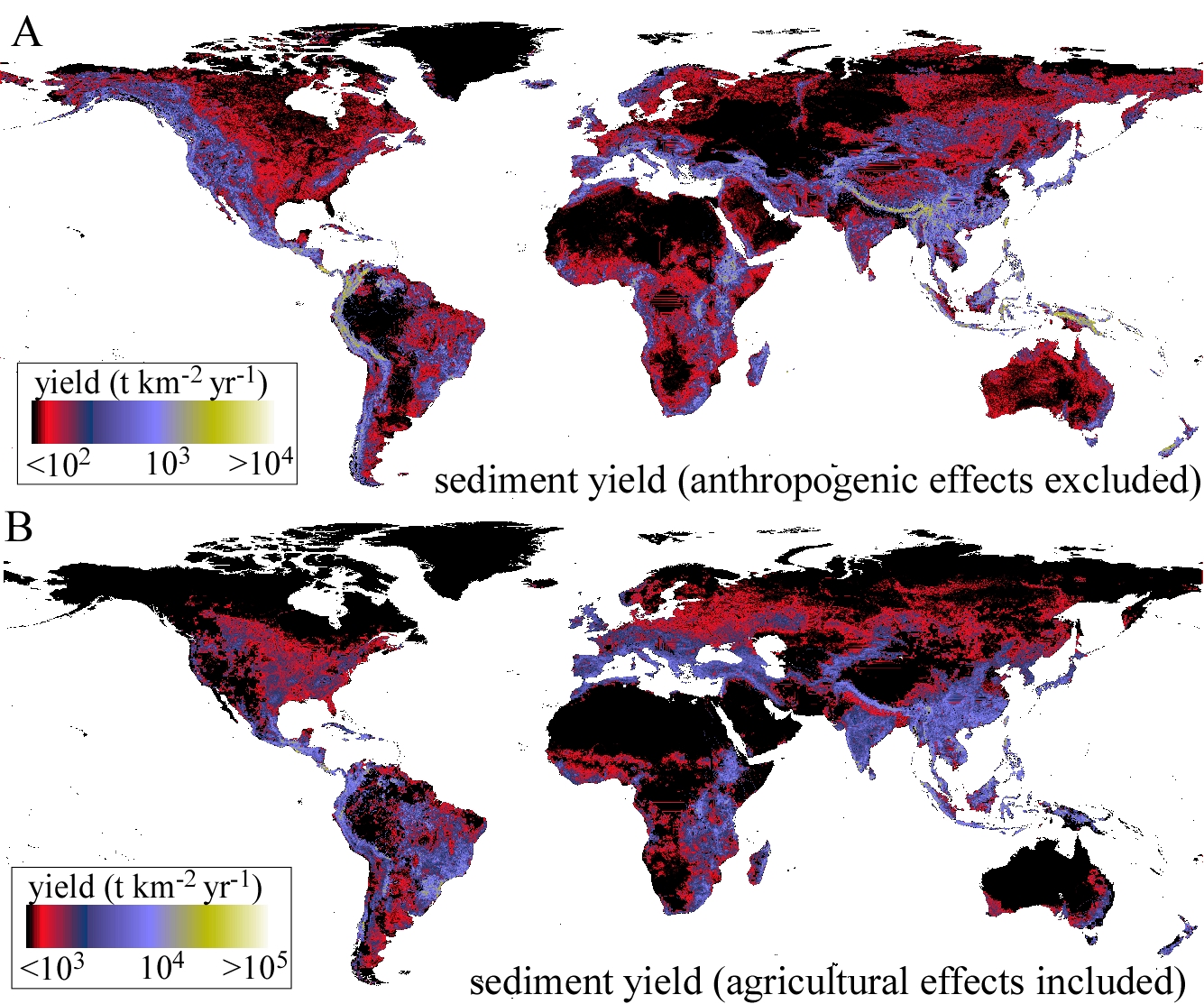 More collaboration with Earth System Modelers:
Soil/regolith thickness data (Pelletier et al., JAMES, 2016)
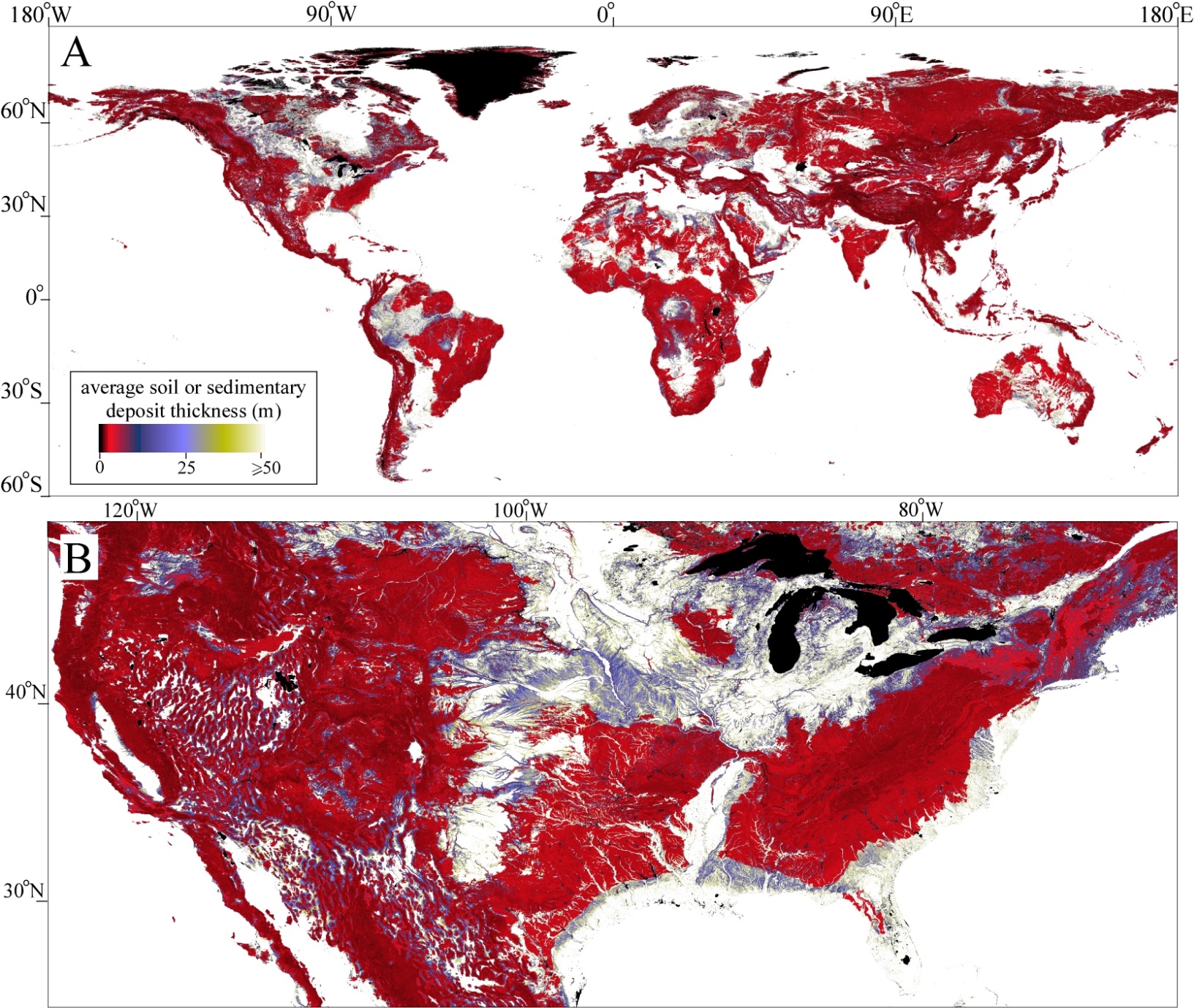 Example model over ~103-6 yr: Evolution of cinder cones
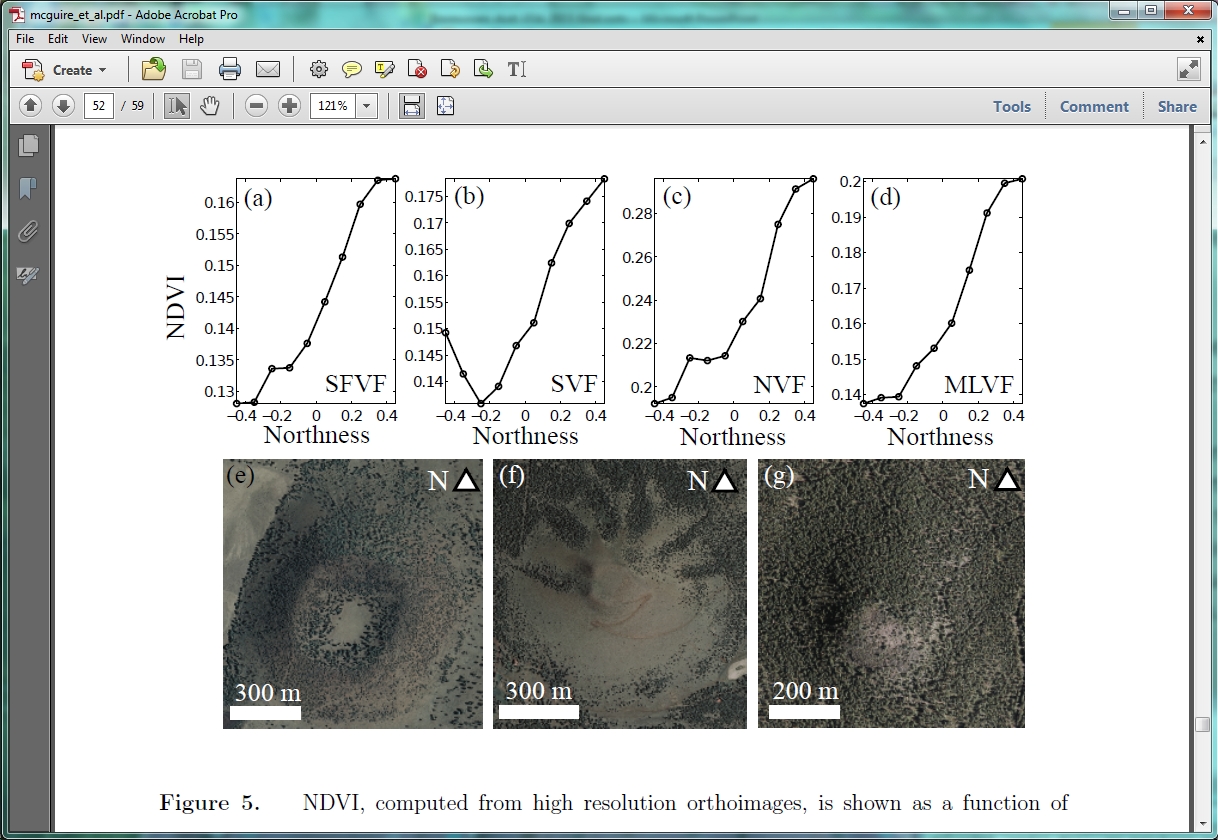 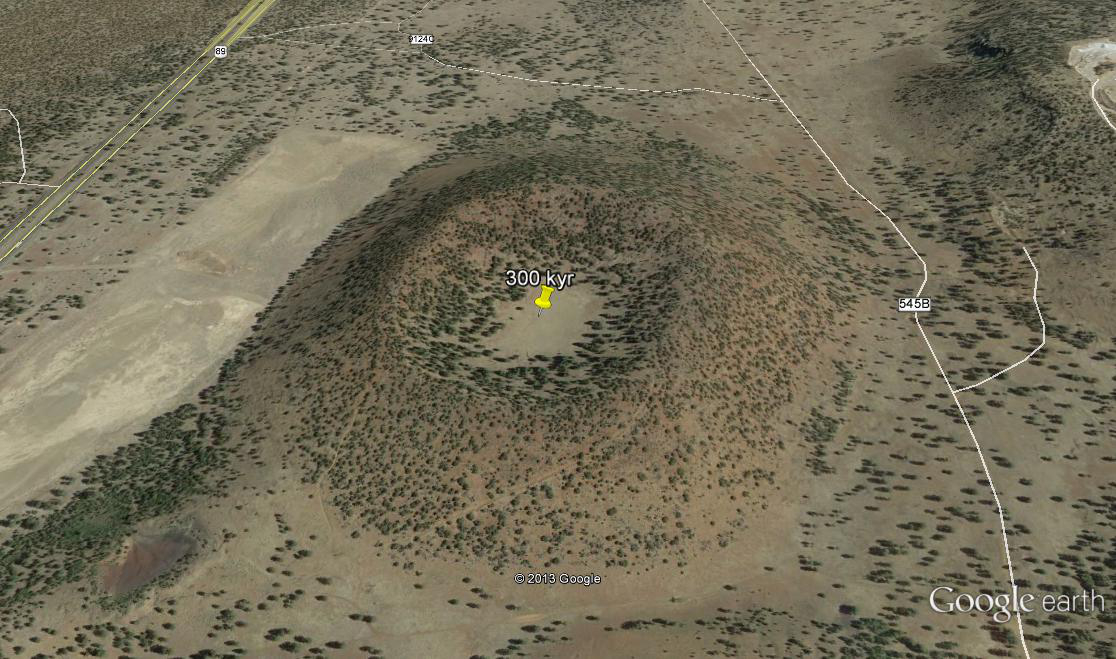 More colluvial erosion has occurred on 
S-facing slopes, yet there is more 
vegetation on N-facing slopes. BUT, veg 
cover was reversed in glacial times (most 
of the Quaternary). Data can only be explained by increase in D with V.
McGuire et al. (2014)
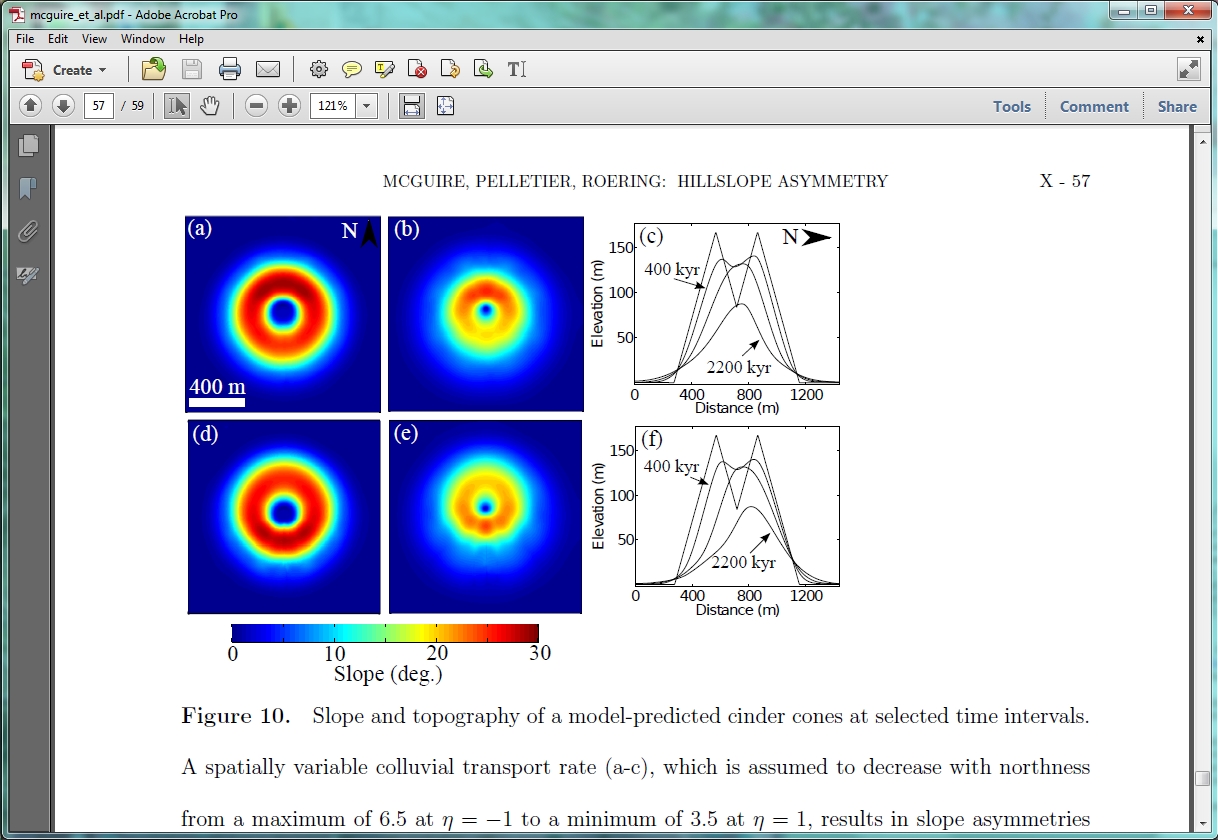 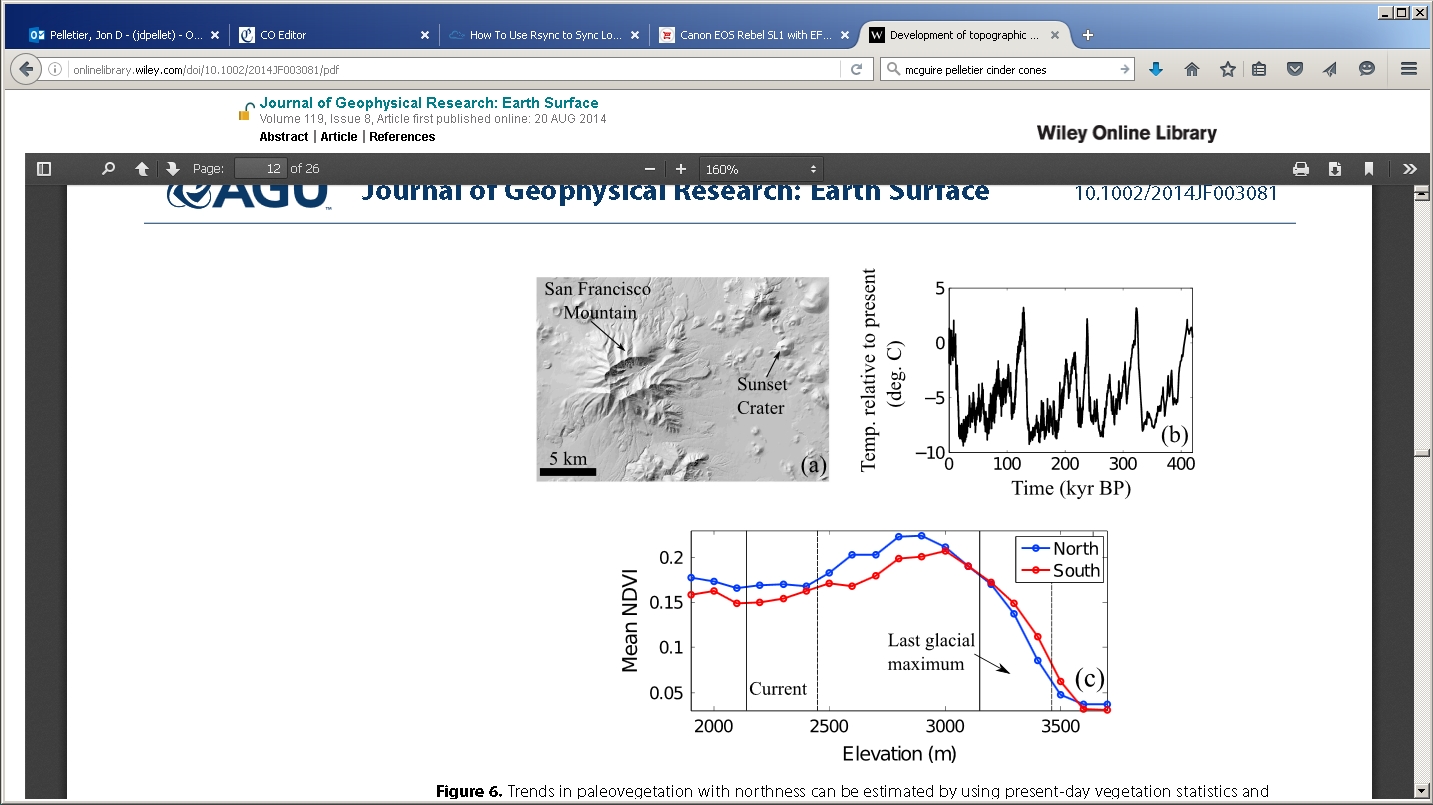 Conclusions:
Common vegetation changes can trigger O(10) increases in 
erosion rates and topographic metrics 
In hillslope-fluvial systems,  an increase in the fluvial 
erodibility coefficient (K) reproduces the first-order behavior, 
i.e. a transient increase in drainage density and channel 
convexity, with a resulting pulse of aggradation on fans.
More vegetation cover can increase colluvial sediment
transport rates, but this effect is of smaller magnitude, (O(1)).
Global-scale ESM and dynamic vegetation models can be
used to determine future hotspots of geomorphic change. 
Such models require better component models and input data
on geomorphology.